স্বাগতম
[Speaker Notes: এই স্লাইডটি দেখিয়ে শুভেচ্ছা  বিনিময় করতে হবে ।]
শিক্ষক পরিচিতি 



মোঃ তোফাজ্জল হোসেন মীর
সহকারী শিক্ষক (আই.সি.টি) 
বঙ্গতাজ তাজউদ্দীন আদর্শ উচ্চ বিদ্যালয়
কাপাসিয়া, গাজীপু্র।
Email: mirtofazzal77@gmail.com
Mobile: 01713517675
পাঠ পরিচিতি 
শ্রেণি: ৬ষ্ঠ 
বিষয়: তথ্য ও যোগাযোগ প্রযুক্তি 
অধ্যায়: ১ম   
পাঠ:৭
সময়: ৫০ মিনিট
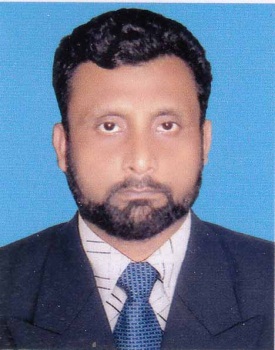 [Speaker Notes: এই স্লাইড এর মাধ্যমে শিক্ষক পরিচিতি ও পাঠ পরিচিতি  থাকবে।]
আজকের পাঠ
তথ্য ও যোগাযোগ প্রযুক্তির গুরুত্ব
[Speaker Notes: চিত্রগুলো দেখিয়ে পাঠ ঘোষণ করতে হবে।]
শিখনফল
এই পাঠ শেষে শিক্ষার্থীরা... 
১। তথ্য ও যোগাযোগ প্রযুক্তির সুবিধা ব্যাখ্যা করতে পারবে; 
২। বাংলাদেশকে পৃথিবীর সম্পদশালী দেশে রূপান্তরে কী  
    করণীয় তা উল্লেখ করতে পারবে।
[Speaker Notes: শিক্ষককে মনে রাখতে হবে যাতে করে পাঠ শেষে শিক্ষার্থীরা শিখনফল অর্জন করতে পারে। তাই শিক্ষণফ অতীব জরুরী।]
তথ্য ও যোগাযোগ প্রযুক্তির গুরুত্ব
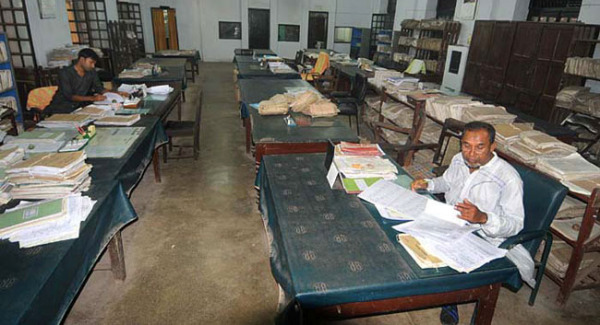 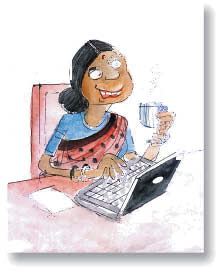 আগে কাজ করতে অনেক সময় লাগত।
বর্তমানে তাড়াতাড়ি কাজ শেষ করা যায়।
তথ্য ও যোগাযোগ প্রযুক্তির গুরুত্ব
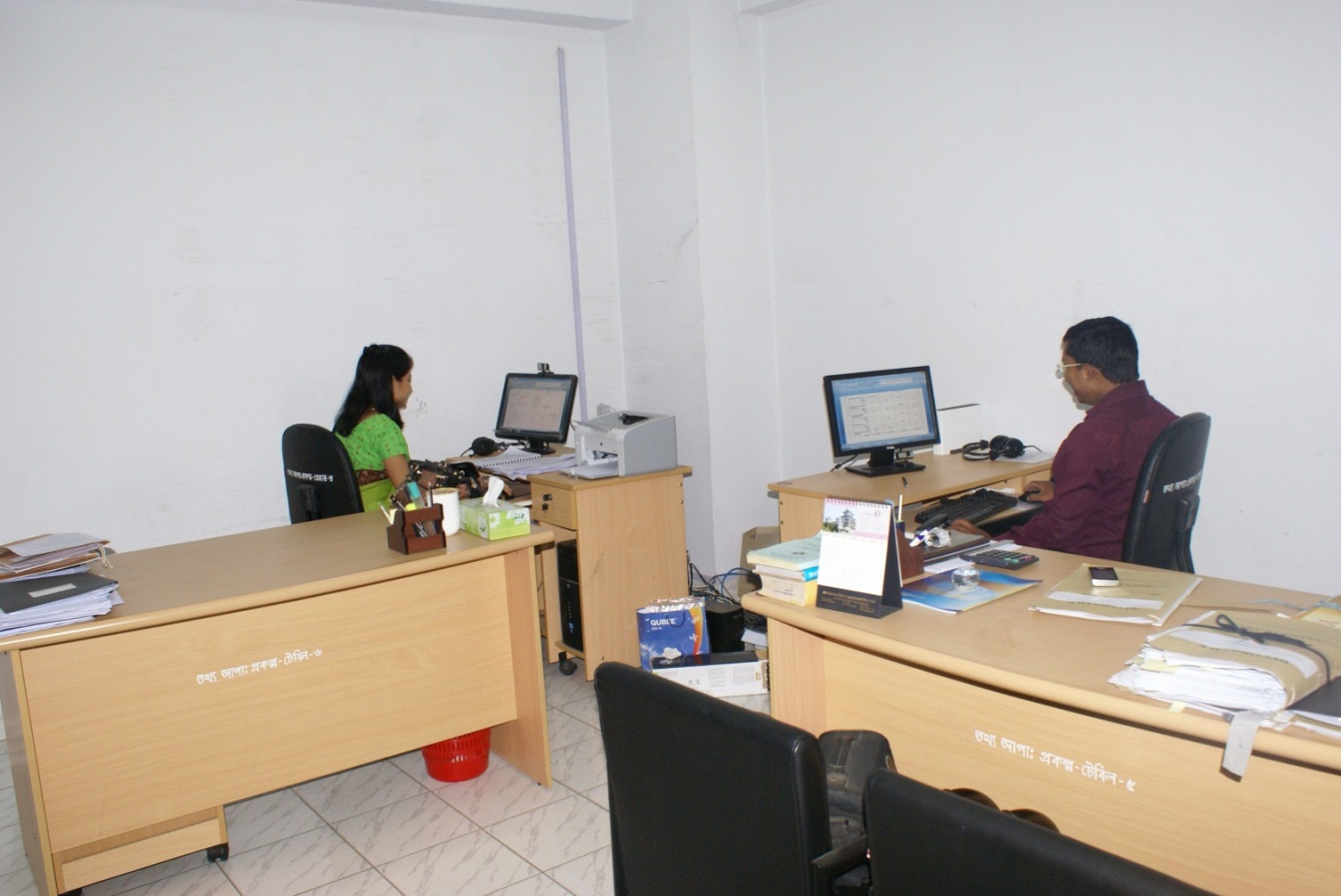 এই যুগে মানুষ অনেক বেশি কর্মদক্ষ এবং তারা প্রযুক্তি ব্যবহার করে আনন্দ পায়।
তথ্য ও যোগাযোগ প্রযুক্তির গুরুত্ব
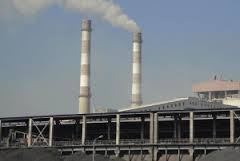 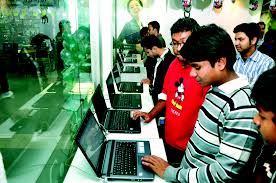 এক সময় বড় বড় কলকারখানাকে বা লোহার খনিকে পৃথিবীর সম্পদ বলা হত।
কিন্তু এখন জ্ঞান চর্চাকারী দেশকে সম্পদশালী দেশ বলা হয়।
জোড়ায় কাজ
তথ্য ও যোগাযোগ প্রযুক্তির গুরুত্ব ব্যাখ্যা কর।
[Speaker Notes: শিক্ষার্থীরা জোড়ায় জোড়ায় কয়েকটি ভালো ও কয়েকটি প্রযুক্তির নাম লিখে শিক্ষককে দেখাবে।]
তথ্য ও যোগাযোগ প্রযুক্তির ব্যবহার
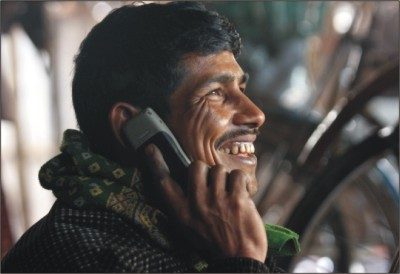 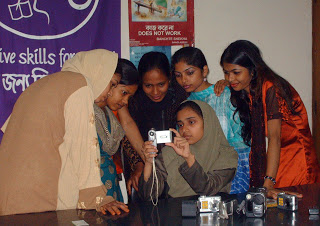 ডিজিটাল ক্যামেরা দিয়ে ছবি তোলা
মোবাইল ফোনে যোগাযোগ
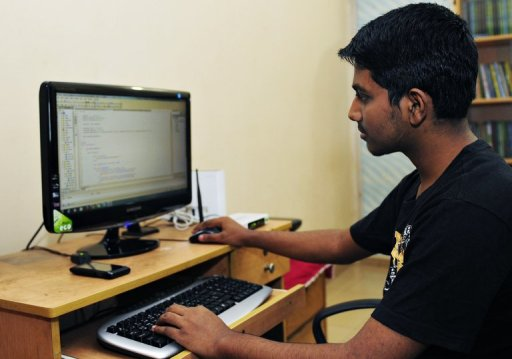 ব্যক্তিগত কম্পিউটারে কাজকর্ম
[Speaker Notes: মোবাইল, ডিজিটাল ক্যামেরা ও কম্পিউটারের ব্যবহার সম্পর্কে জানবে।]
তথ্য ও যোগাযোগ প্রযুক্তির ব্যবহার
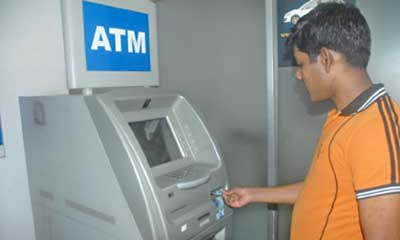 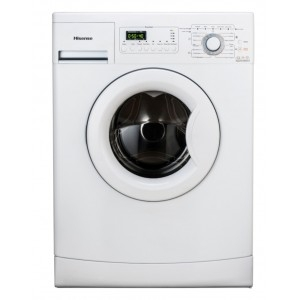 ওয়াশিং মেশিন ব্যবহার করে কাপড় ধোয়া।
এটিএম মেশিন থেকে টাকা তোলা।
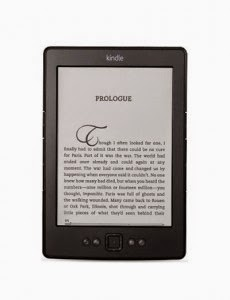 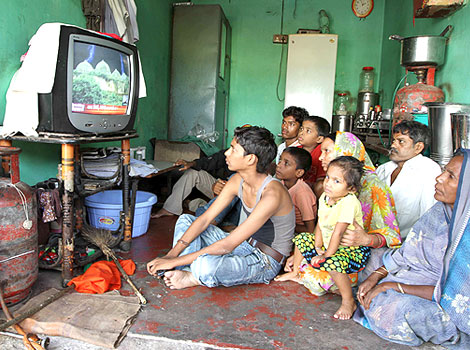 টেলিভিশনে দেশ বিদেশের খবর দেখা।
ই-বুক ব্যবহার করে বই পড়া।
[Speaker Notes: এটিএম মেশিন, ওয়াশিং মেশিন, টেলিভিশন ও ই-বুকের ব্যবহার সম্পর্কে জানবে।]
তথ্য ও যোগাযোগ প্রযুক্তির ব্যবহার
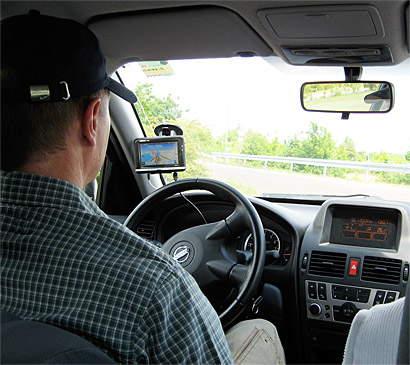 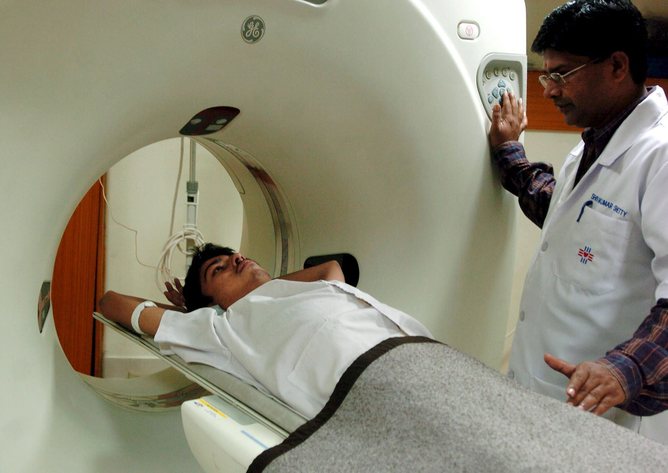 জিপিএস ব্যবহার করে গাড়ি চালানো
সিটিস্ক্যান করে রোগ নির্ণয় করা।
[Speaker Notes: জিপিএস ও সিটি স্ক্যান সম্পর্কে জানাতে হবে।]
তথ্য ও যোগাযোগ প্রযুক্তির ব্যবহার
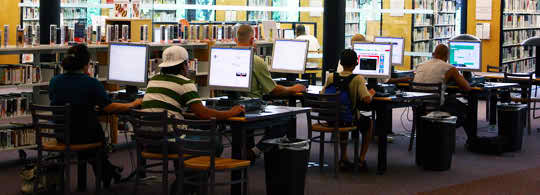 উন্নত দেশে লাইব্রেরিতে তথ্য ও যোগাযোগ  প্রযুক্তির ব্যবহার।
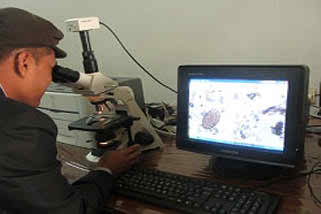 গবেষণাগারে তথ্য ও যোগাযোগ প্রযুক্তির ব্যবহার।
[Speaker Notes: বর্তমানে লাইব্রেরীর ও গবেষনাগারের তথ্য ইন্টারনেটের মাধ্যমে সংরক্ষণ করা হচ্ছে।]
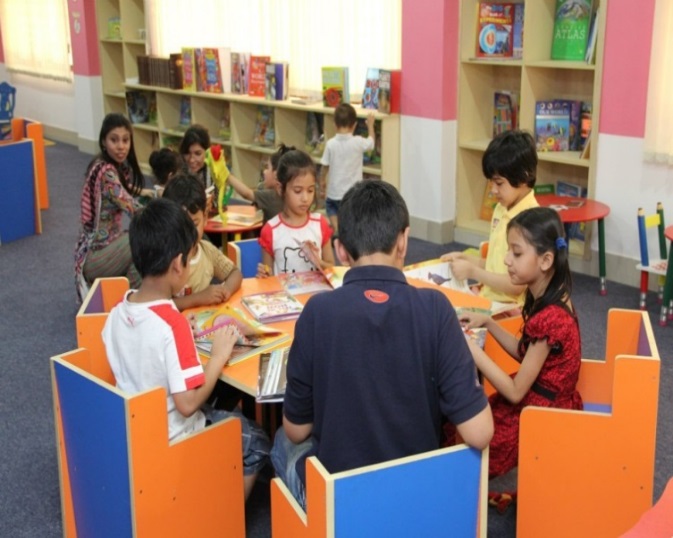 দলগত কাজ
জ্ঞান চর্চায় আইসিটি ব্যবহারের সুফলগুলো লেখ।
[Speaker Notes: শিক্ষার্থিদের কয়েকটি দলে বিভক্ত করে দিয়ে দলগত কাজ দিতে হবে।]
সম্ভাব্য উত্তর  
১. মাল্টিমিডিয়ার মাধ্যমে একটি ক্লাসের সকল শিক্ষার্থীকে খুব সহজেই ও আনন্দদায়ক পরিবেশের মাঝ দিয়ে শিক্ষা দেওয়া যায়। 
২. কম্পিউটার ব্যবহার করে বিভিন্ন কঠিন গাণিতিক ও জটিল কাজ হাতে কলমে ক্লাসে বসে করানো যায়। 
৩. ই-বুক ব্যবহারের মাধ্যমে সহজেই শিক্ষা প্রদান করা যায়। আবার ই-বুক রিডারের মাধ্যমে ছোট্ট একটি ডিভাইসে হাজার হাজার বই সংরক্ষণ করা যায়। 
৪. একটি নির্দিষ্ট বিষয় নিয়ে ওয়েব সাইট তৈরি করে তা থেকে শিক্ষার্থীদের পড়ানো যায়। এতে করে তারা যেকোনো স্থান থেকে ঐ বিষয়টি সম্পর্কে জানতে পারে। 
৫. ---------------------------
৬.-----------------------
[Speaker Notes: শিক্ষার্থীরা উত্তর লেখার পরে শিক্ষক এই সম্ভাব্য সমাধান দেখাবেন। এই সমাধান গুলো বাদেও আরও সমাধান হতে পারে।]
[Speaker Notes: তোমারা এই পাঠ থেকে নতুন কী কী শব্দ শিখলে? এবার স্লাইডটি দেখাতে হবে।]
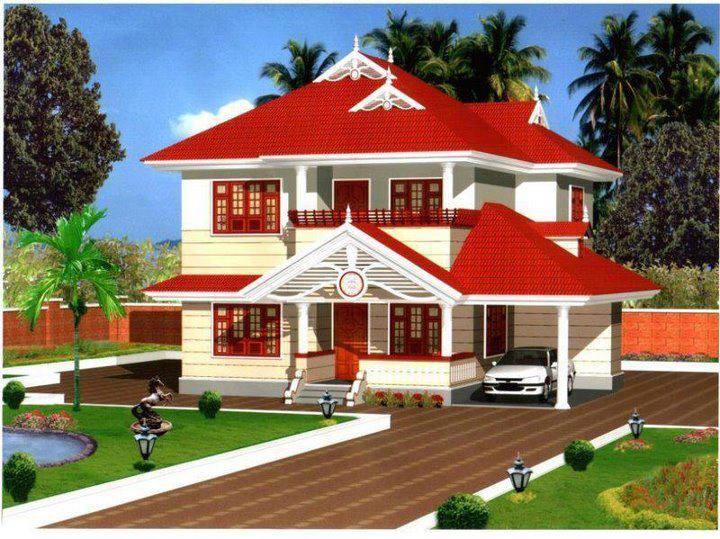 বাড়ির কাজ
তোমার জানা তথ্য ও যোগাযোগ প্রযুক্তি ব্যবহারের দশটি ক্ষেত্রের নাম লিখে আনবে।
[Speaker Notes: শিক্ষার্থী নিজে বাড়ির কাজ করে শিক্ষককে পরবর্তী ক্লাসে জমা দিবেন।]